10. Magnetické ložisko
František Kundracik
Katedra experimentálnej fyziky FMFI UK v Bratislave
10. Magnetické ložisko
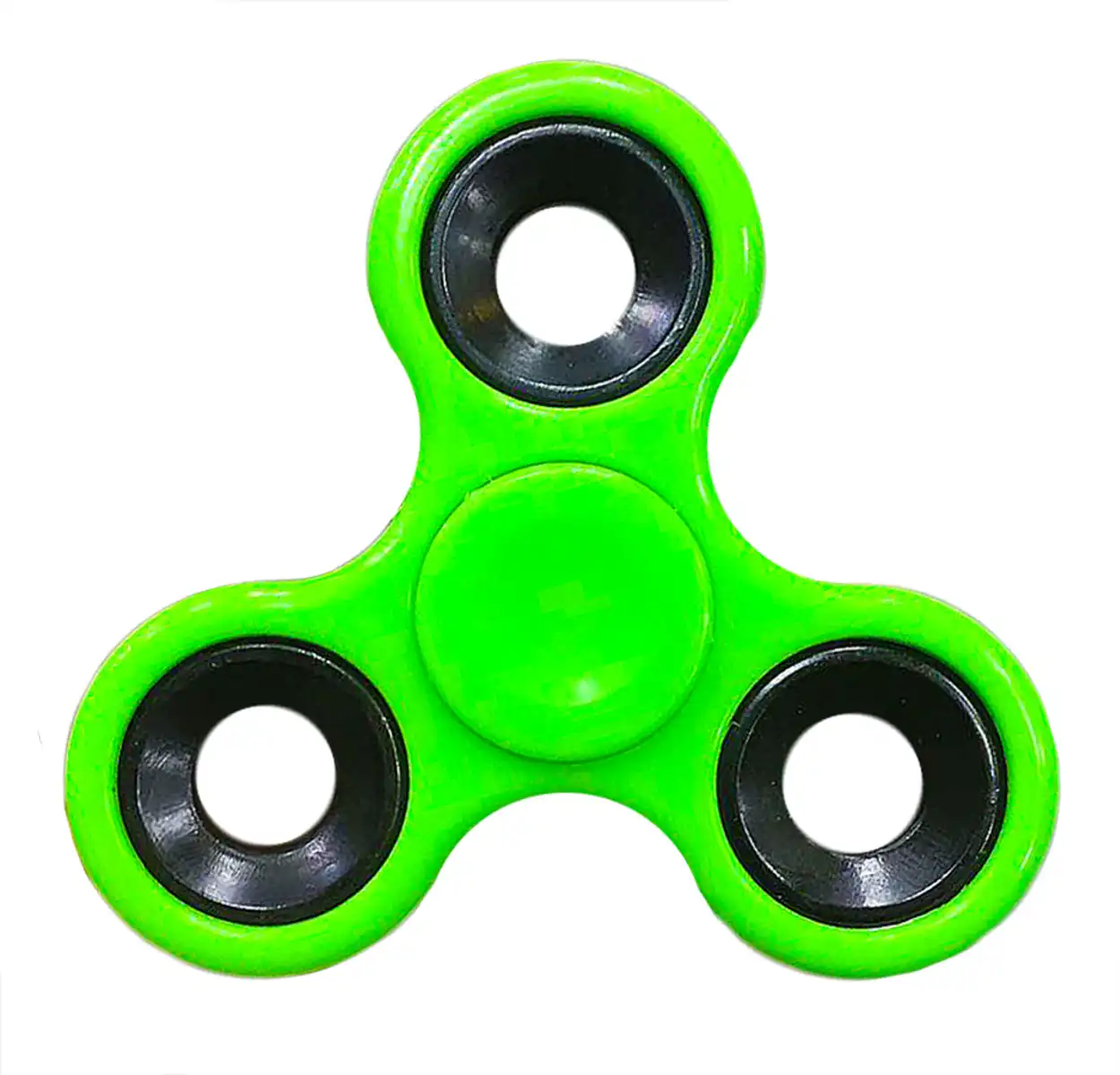 Na konce viacerých identických „fidget spinnerov“ upevnite neodýmové magnety. Ak ich umiestnite vedľa seba a roztočíte jeden „spinner“, ostatné začnú rotovať výlučne vplyvom magnetického poľa. Preskúmajte a vysvetlite tento jav.
10. Magnetické ložisko
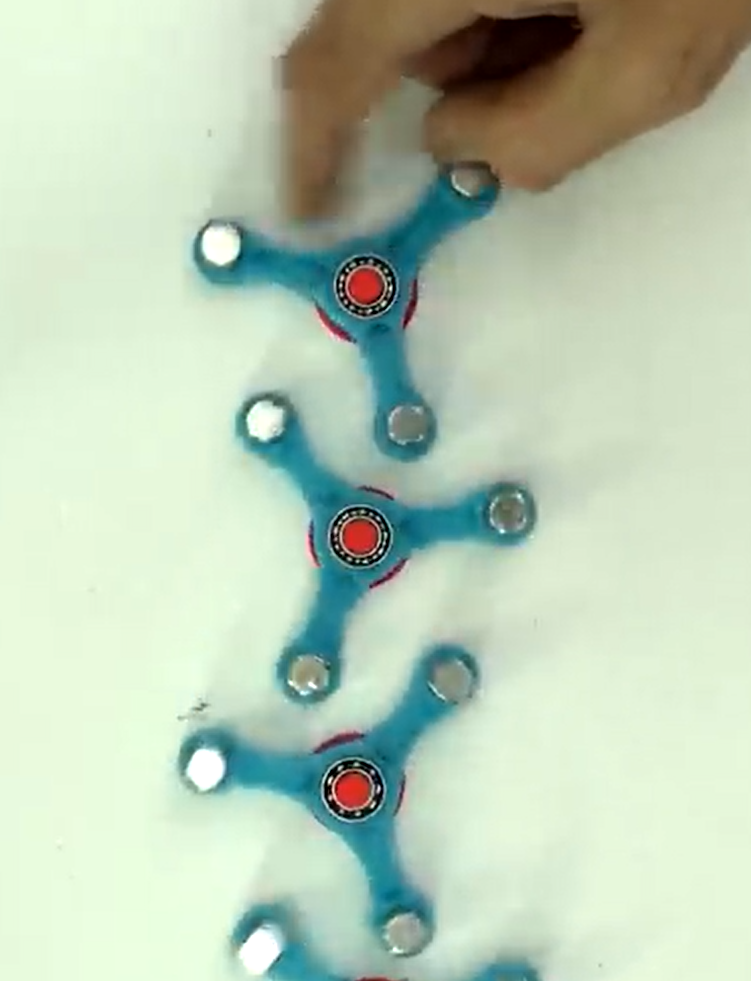 Demonštrácia javu – video
Otázky:
Ako to funguje
Aký najväčší krútiaci moment možno preniesť bez mechanického dotyku
Aké javy nastávajú, ak je magnetická väzba slabá?
Sila medzi magnetmi
Najjednoduchšie je zmerať ju silomerom
Zmerať závislosť od vzdialenosti medzi magnetmi
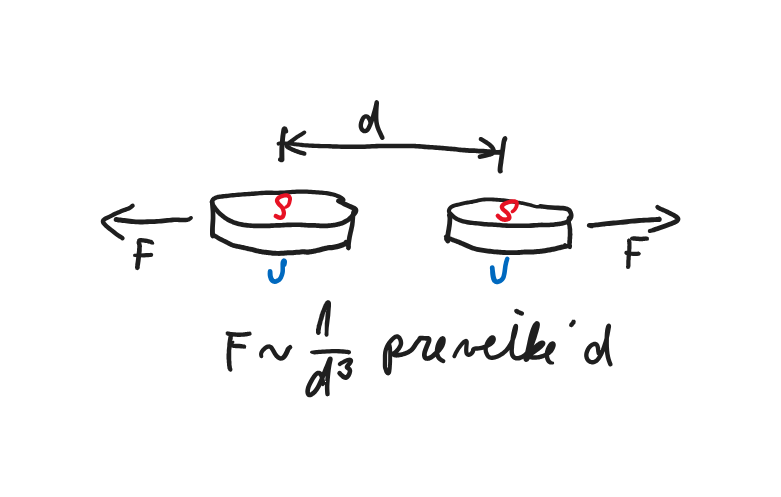 Sila medzi magnetmi
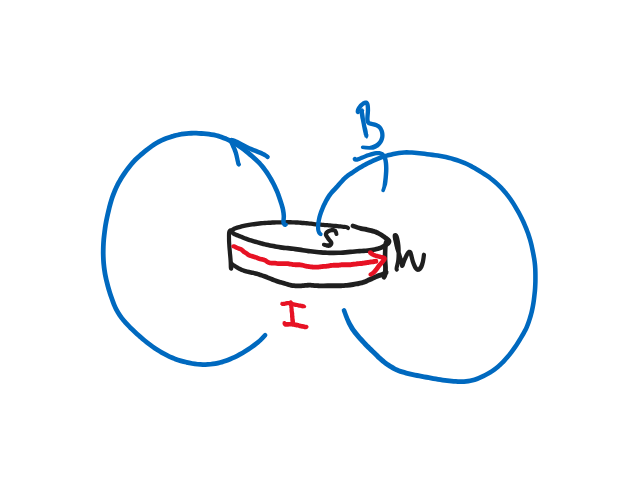 Maximálny krútiaci moment
Efekty pri slabej väzbe (vzdialené spinnery)
Eulerova metóda riešenia pohybových rovníc